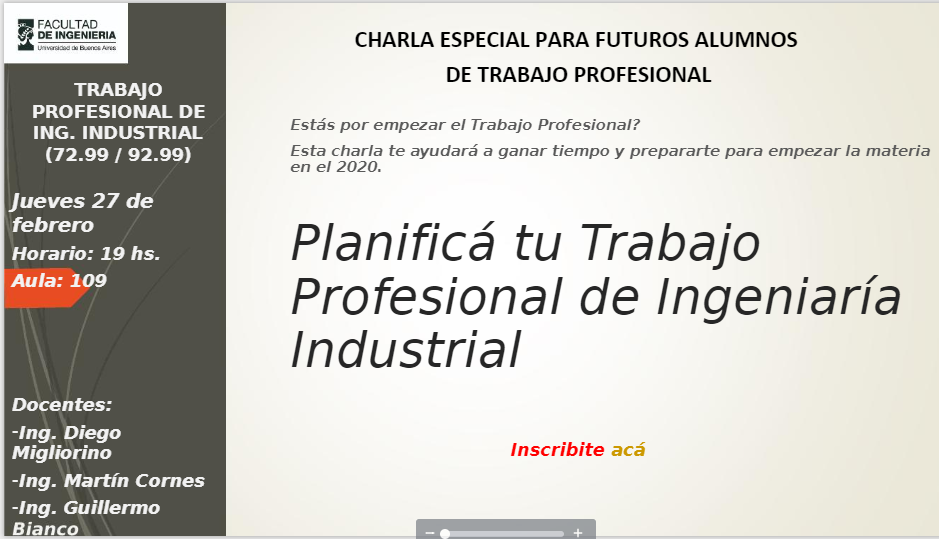 “Planifica tu Trabajo Profesional”. Temario
Propósitos del Trabajo Profesional. Requisitos formales y Contenido de la Propuesta. (3,4 y 5)
Cronograma para la presentación de la Propuesta de trabajo
Selección del Tema para la realización del Proyecto
Extensión desde la Cátedra. Articulaciones
Duración de los proyectos
Clases Especiales 1° cuatrimestre 2020
Cronograma de Tribunales 2020
Charla sobre Inicio de un Trabajo Profesional: “De la idea a la propuesta”
Propósitos del Trabajo ProfesionalCriterios para evaluar una propuesta de trabajo
El objetivo de la materia es que el estudiante próximo a graduarse se ejercite en un trabajo típico de práctica profesional de Ingeniería Industrial.

A. VIVENCIA de una experiencia que efectivamente se asimile al EJERCICIO DE LA PROFESION (aspectos técnicos, laborales y éticos)
	Pretendemos que se realice un trabajo real y que no sea un trabajo práctico más de la carrera

B. Definición de los OBJETIVOS del TP y cumplimiento de los REQUISITOS FORMALES de la presentación.
Pretendemos que el trabajo se desarrolle planificadamente y con objetivos y pautas claras para su desarrollo 

C. APLICACIÓN e INTEGRACIÓN de herramientas y conocimientos adquiridos en la carrera: Ingeniería Industrial/ Aplicación Tecnológica/ Evaluación Económica
Pretendemos que se apliquen en forma armónica y criteriosa conceptos básicos adquiridos durante la carrera
Requisitos formales y contenido de la propuesta de TP
PRESENTACIÓN LA PROPUESTAS  Guía de TP
Título de la Propuesta
Carátulas
Diagramación según Guía de TP
 Descripción del Proyecto
 Cronograma del Proyecto  32 semanas (2 cuatrimestres)
Autorización de la Empresa en la que se va a realizar el TP y Tarjeta del Contacto en la Empresa
Descripción del Puesto
Microemprendimiento  estudio de prefactibiliad básico
CV actualizado a tres columnas (materia, créditos y nota) con suma de créditos
Máximo 2 Alumnos por trabajo
Propuesta de Trabajo Profesional Descripción del Proyecto
Título	
Origen del Trabajo / Empresa / Problemática
Objetivos
Alcance	
Síntesis	
Estudio de Mercado
Relevamiento de la Situación Actual
Análisis de Requerimientos
Selección de Alternativas
Ingeniería de Detalle
Evaluación Económico-Financiera
Epílogo - Conclusión	
Estudio de Pre-factibilidades (microemprendimiento)
Cronograma de actividades
Cronograma para presentación de propuestas de trabajo
La tarea de presentación y evaluación de las propuestas se desarrolla en forma personalizada en las primeras 6 semanas del cuatrimestre.
 
PRESENTACIÓN DE PROPUESTAS  hasta la 3° semana 

APROBACIÓN DE PROPUESTA  hasta la 6° semana

INSTANCIA DE PREPROPUESTAS
Posibilidad de avanzar con el TP cuando falten cumplimentar aspectos formales, o cuando la propuesta requiera mayor grado de análisis para su presentación y aprobación. 




NOTA: FIRMA DE LIBRETAS  hasta la 2° semana (incluyendo la de inicio)
Selección del tema del Trabajo Profesional
Se invierte el sentido de la definición del tema en la materia Trabajo Profesional. 

Son los alumnos los que proponen el tema que les interesa desarrollar.

Escenarios:

1.  Alumnos en su actual puesto de trabajo o con acceso a una empresa familiar o amiga

2.  Alumnos que tienen inquietudes para encarar un emprendimiento personal u otra actividad innovadora

3.  Alumnos no cuentan con un lugar o con un tema para su trabajo
Selección del tema del Trabajo Profesional
Los problemas a solucionar pueden ser muy diversos, al igual que el tipo de organización o personas que deseen resolverlos:

aumento de productividad/reducción de costos
reemplazo de tecnología obsoleta
abandono de una línea de productos
aprovechar una oportunidad de negocio
lanzar un nuevo producto ó servicio
ampliar el tamaño de una planta
sustituir importaciones
proveer servicios adicionales
internet/soluciones informaticas
nueva planta, nuevo emprendimiento
etc, etc, etc....
Extensión desde la CátedraProyectos Vectores y otros
Proyecto a través de  Vectores – FIUBA/UBA
		Movilidad Electrica
		Alimentos
		Energías Renovables/Eficiencia energética
		Biomateriales
		Integración barrios populares
		Industrial satelital/Aplicaciones satelitales
		Industrial Naval/Sistema fluvial y marítimo
		Maquinaria Agrícola
		Tecnologías informaticas disruptivas (Blockchain, Int. Artificial, Internet de las cosas, etc)
		Sistema ferroviario
		Petroleo y gas

	Proyectos sociales, articulación con el Ministerio de Desarrollo de la Nacion
	Proyectos ambientales articulados con Grupo de Investigación Ingeniería Sustentable
	Proyectos articulados con INTI (industria pesquera, algodonera, etc)
Articulación con Subsecretaría de GraduadosProyectos Vectores y otros
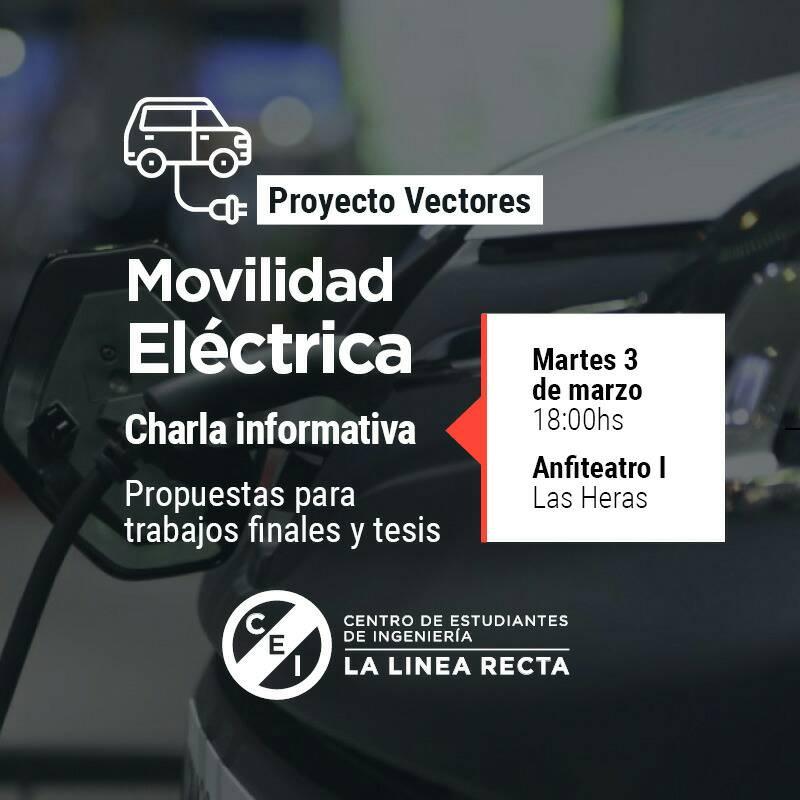 Movilidad Electrica

1 proyecto terminado
2 proyectos muy avanzados
Varios proyectos a iniciar 1° cuat 2020
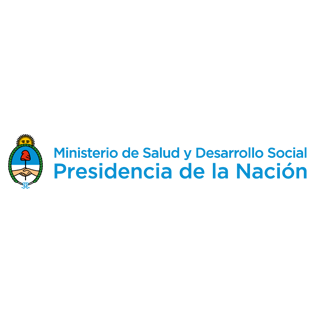 Proyectos Sociales
Ministerio de Desarrollo Social de la Nación
Principales rubros de los proyectos:
Textil
Alimentos / Gastronomía
Construcción
Pasos a seguir:
Contacto ASAP con Ma Eugenia López Conde: marulopezconde@hotmail.com ASUNTO: TProf Proyectos Sociales
Reunión entre alumnos interesados, coordinadora del Ministerio y tutores interesados
Revisión de base de datos de unidades productivas y análisis de posibles proyectos
Objetivo de la Cátedra  Reducir la duración de los Proyectos
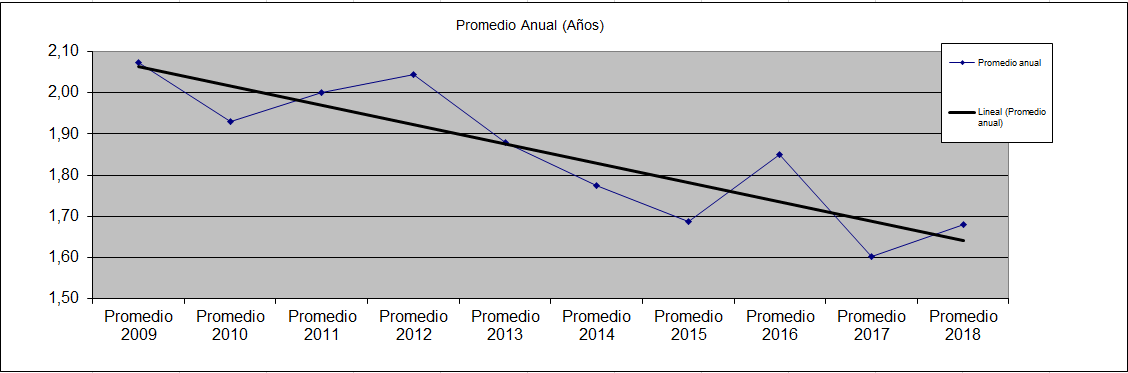 ACTUALIZAR
Objetivo de la Cátedra  Reducir la duración de los Proyectos
Acciones que se realizan basadas en la experiencia y en las encuestas realizadas a los alumnos una vez que finalizan su trabajo:
Charlas previas al inicio de cuatrimestre
Reducción del plazo de aprobación de la propuesta 
Verificación de las materias pendientes de los alumnos 
Mejoramiento en el seguimiento del cronograma por parte del tutor y una mayor participación del JTP para corregir desvíos
Atención de prepropuestas continua (Cornes, Migliorino, Terzolo, ….) 
Prueba Piloto 1° cuat 2020: TP de 3 alumnos
Clases Especiales- Trabajo Profesional 1° cuatrimestre 2020
CHARLAS 1°CUATRIMESTRE 2020
Estudio de Mercado
Análisis Técnico- Lean Manufacturing
Evaluación Económico-Financiera
Presentaciones Orales Efectivas
Presentación TP Destacado
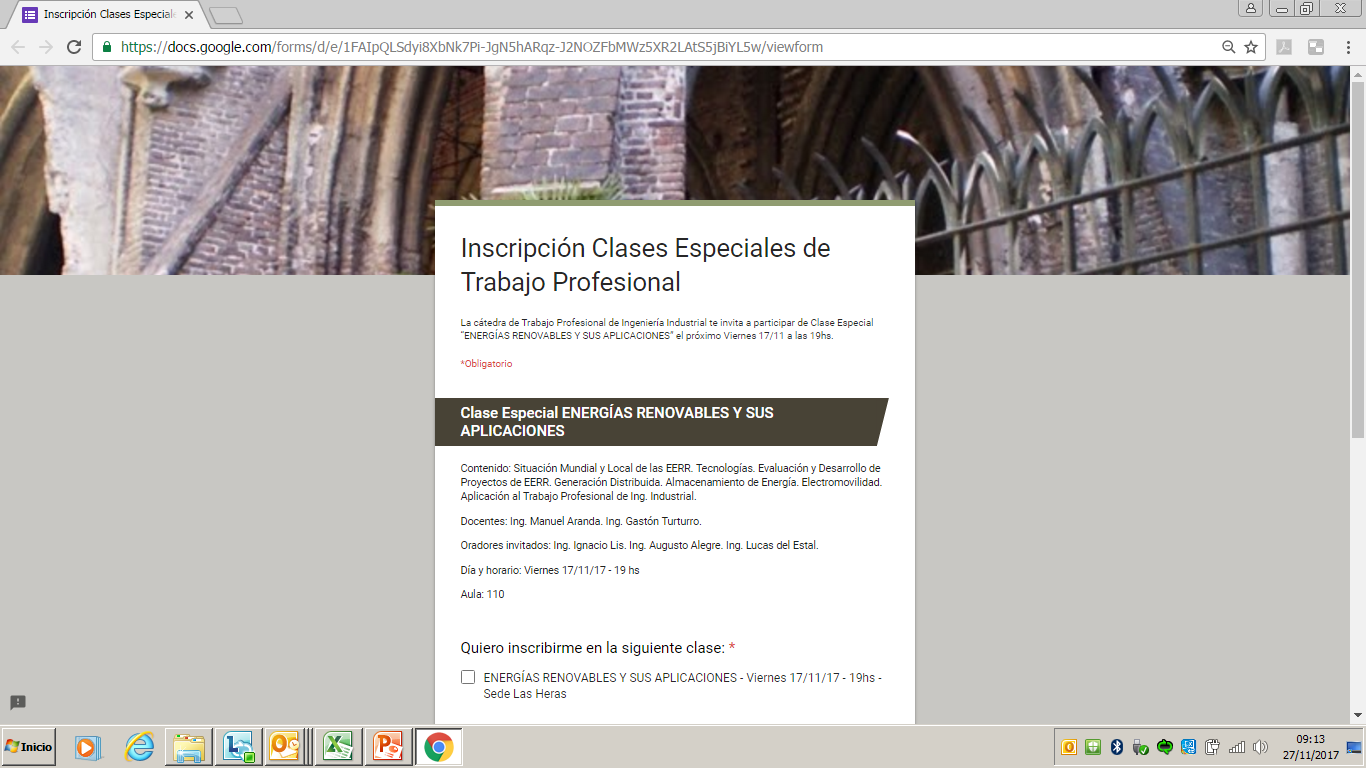 Cronograma de Tribunales 2020
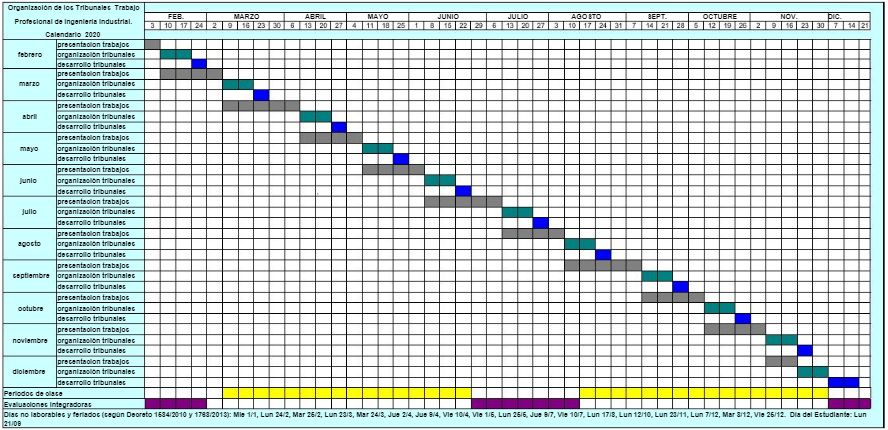